FAA Tablet Tests
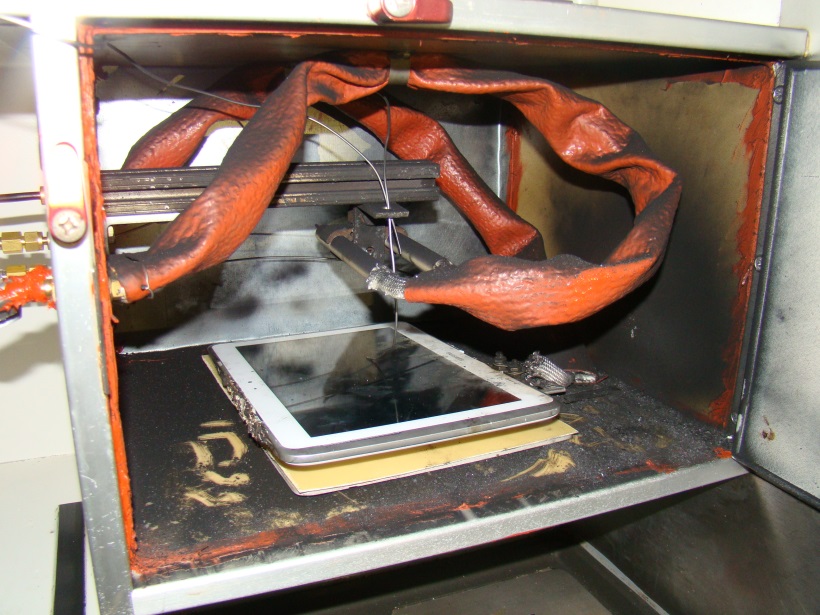 Systems Meeting
FAA Fire Safety
11/2017
Background FAA Tests
2
Background of Current Tests
E-tablets are being used for the electronic flight bag in the cockpit. – What would happen if thermal runaway happened in the cockpit?
E-tablets are used as in-flight entertainment and are stored in the galley. – What would happen if thermal runaway happened in the galley storage area?
3
Introduction
In both locations we looked at:
Smoke accumulation
Hazardous gas accumulation
Fire Hazard
Temperatures
4
Galley Compartment Setup
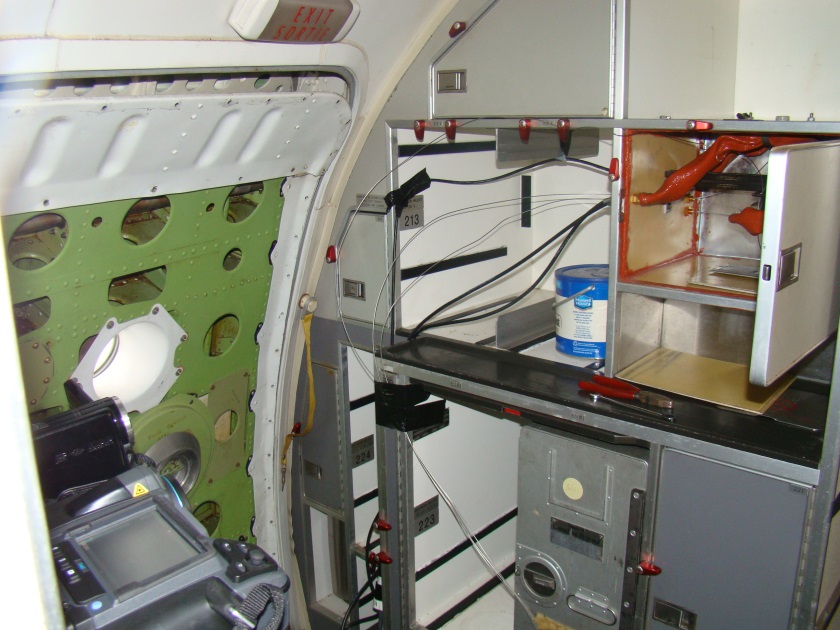 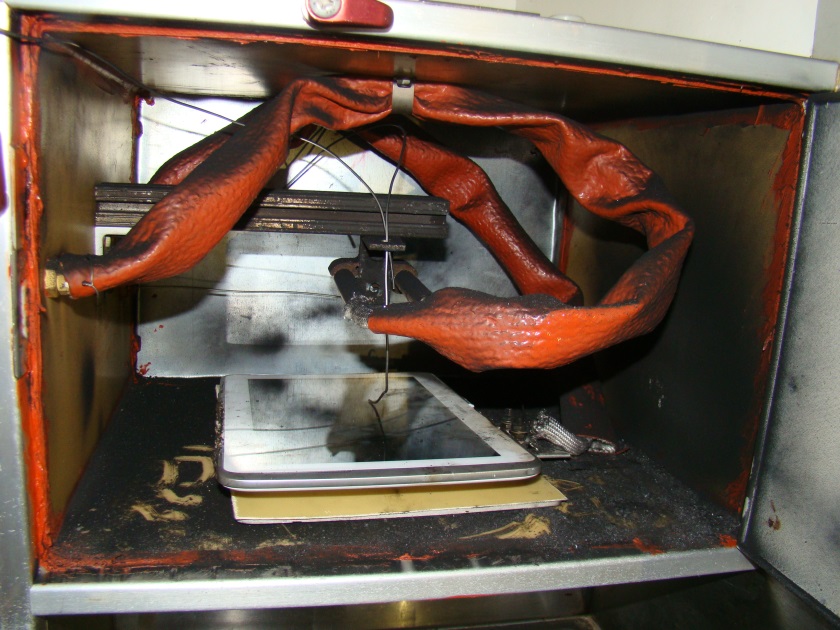 CO, CO2 concentration data was collected in the walkway near the compartment.
Temperature was measured in the compartment.
5
Cockpit Setup
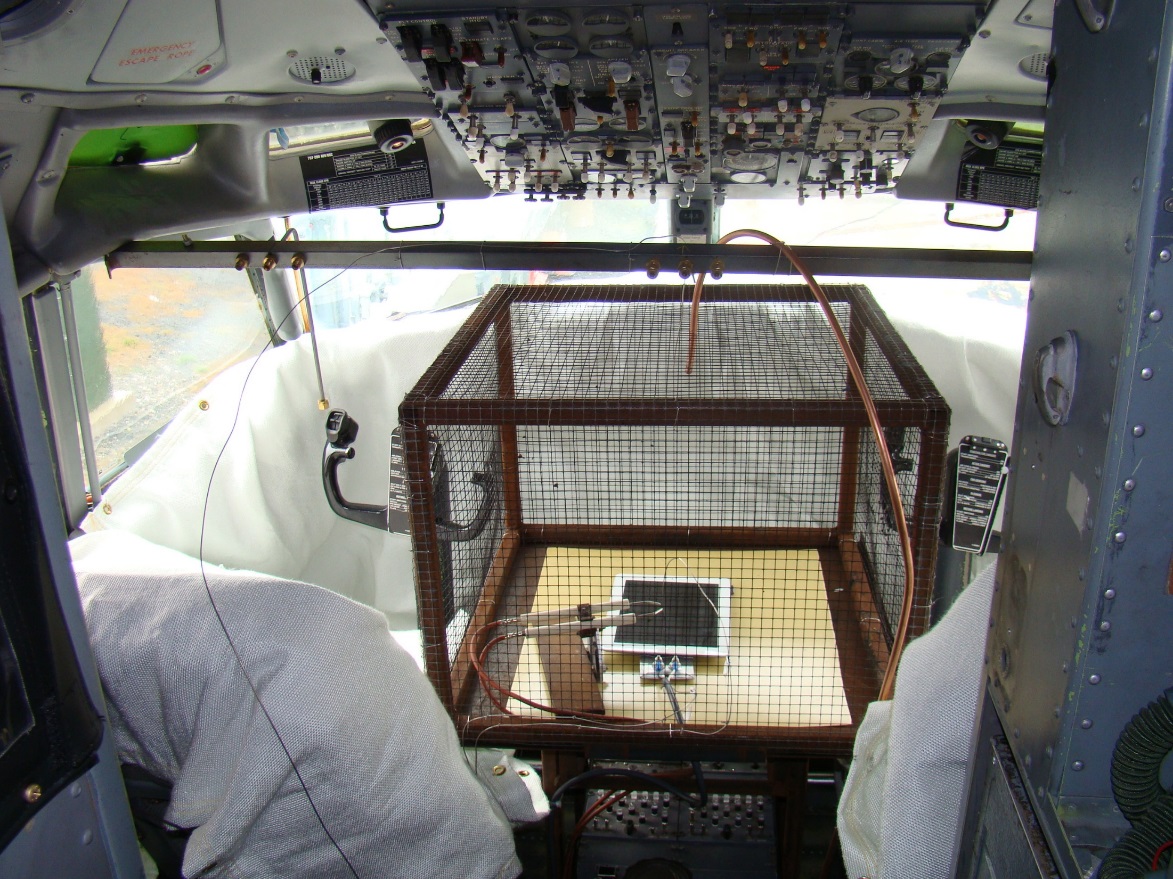 CO, CO2 concentration was measured at the face height of pilot.
Temperature was measured about 18 inches above tablet.
Smoke obscuration was measured near pilots head.
6
6
Result Galley
7
Smoke Accumulation Galley
8
External Temperatures – Galley Compartment
9
Results Cockpit
10
Fire Hazard - Cockpit
11
Smoke accumulation - Cockpit
12
Summary
Early warning signs of a tablet overheating.
Screen delaminates from tablet.
A small quantity of smoke or odor may be noticeable. 
Smoke accumulation could impair a pilots vision.
CO and CO2 concentrations are considered non-toxic for the amount of time that a pilot or flight attendants would be exposed.
Fire may erupt from the tablet.
13
Questions?
Contact information:
Thomas.Maloney@faa.gov 
1-609-485-7542
14